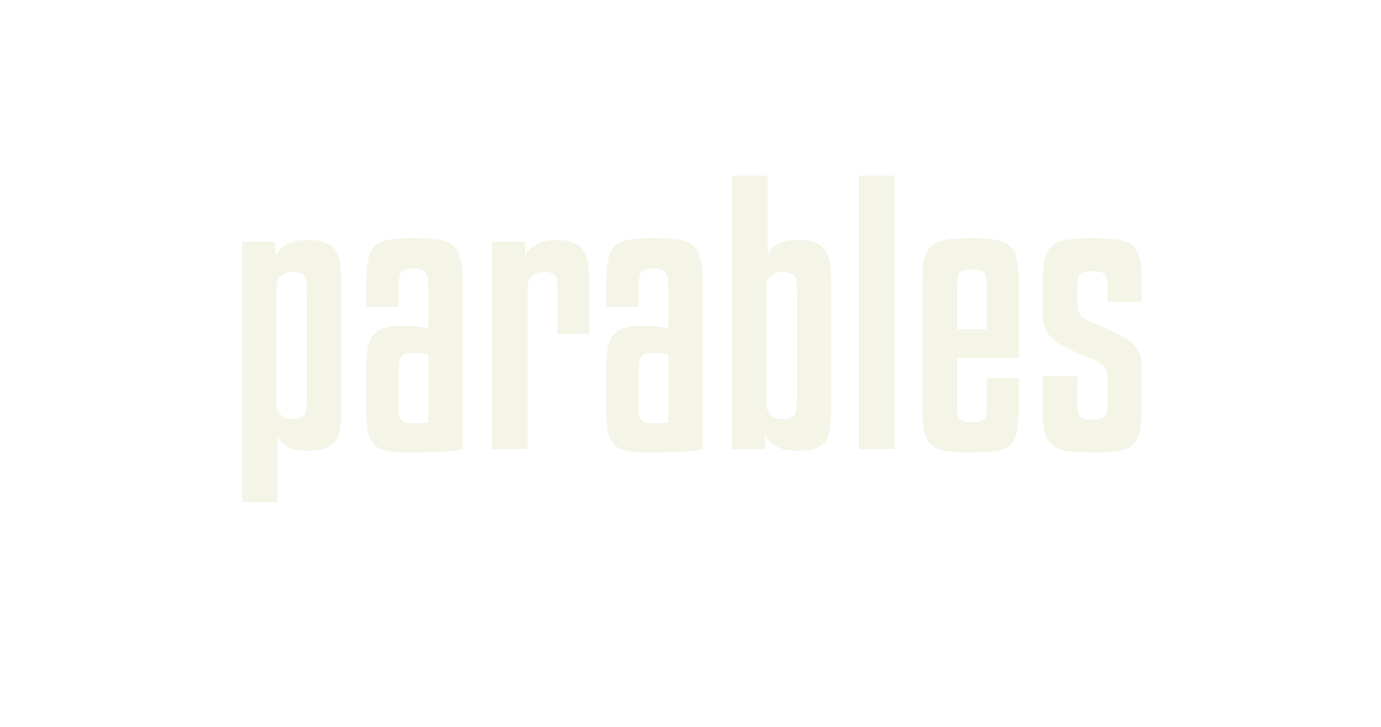 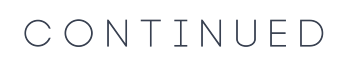 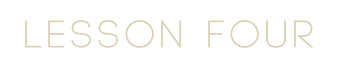 Truths Concerning Our Lord's Return
Certainty regarding His return;
No man knows the exact time;
Jesus exhorted His disciples over and over to be ready;
Certain things are necessary in order to be ready;
A definite order of events was taught.
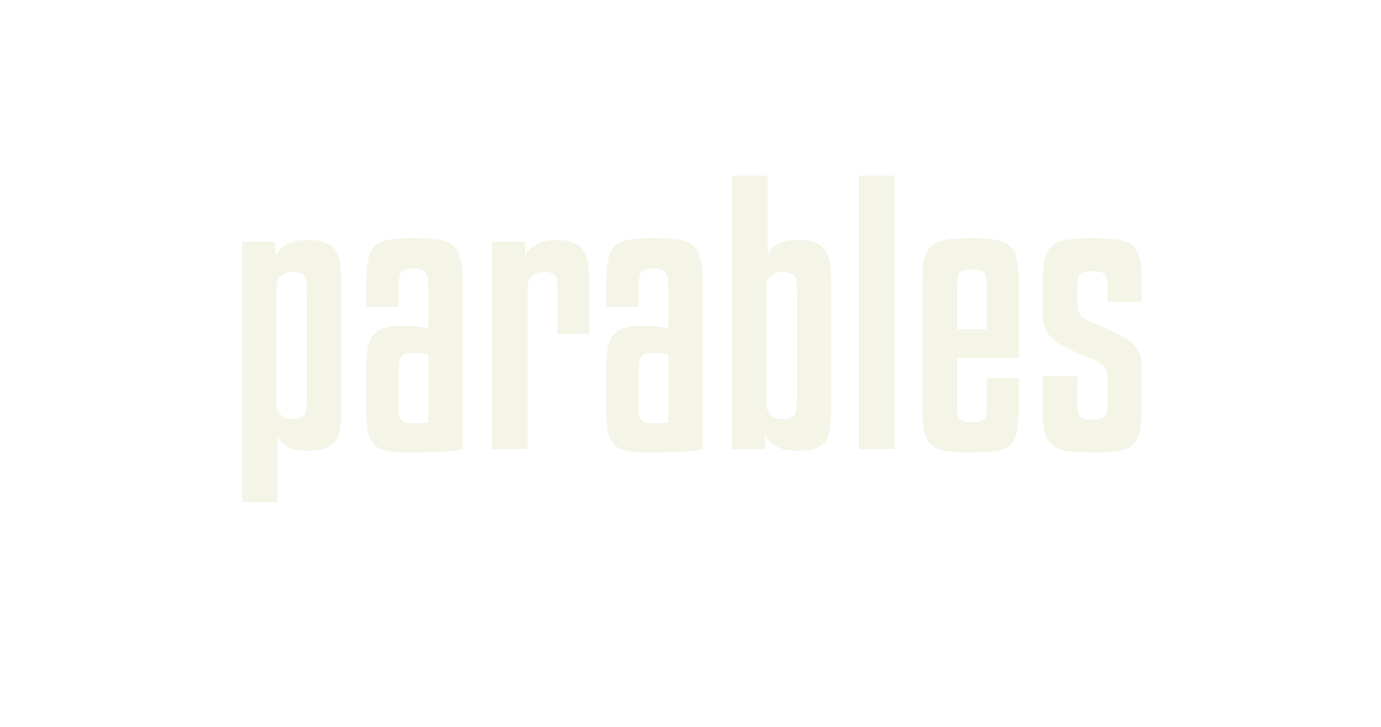 Parables Concerning Our Lord's Return
The Great Supper:
Luke 14:15-24.
The entire world is invited to be present at the marriage supper of the Lamb. 
The Wedding Garment:
Matthew 22:1-14
Those who preach the gospel today are often ignored, persecuted and even killed.
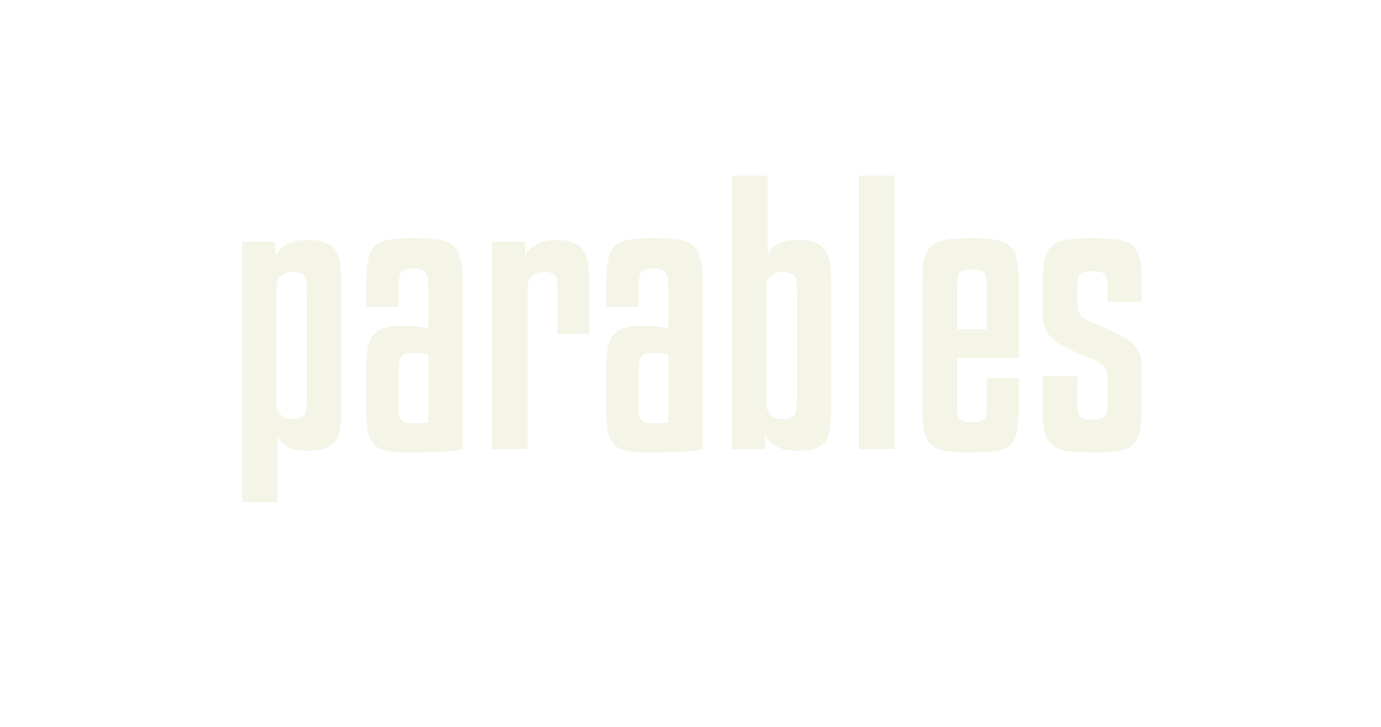 Parables Concerning Our Lord's Return
Man Taking a Long Journey:
Mark 13:34-37.
Jesus likened Himself to this man who went on a far journey but might return at any moment. 
The Fig Tree:
Matthew 24:32-33 & Mark 13:28-29.
Therefore, the truth taught here is that when the nation of Israel is restored to its power in Palestine and Jerusalem, it is a certain sign of nearness of our Lord's return.
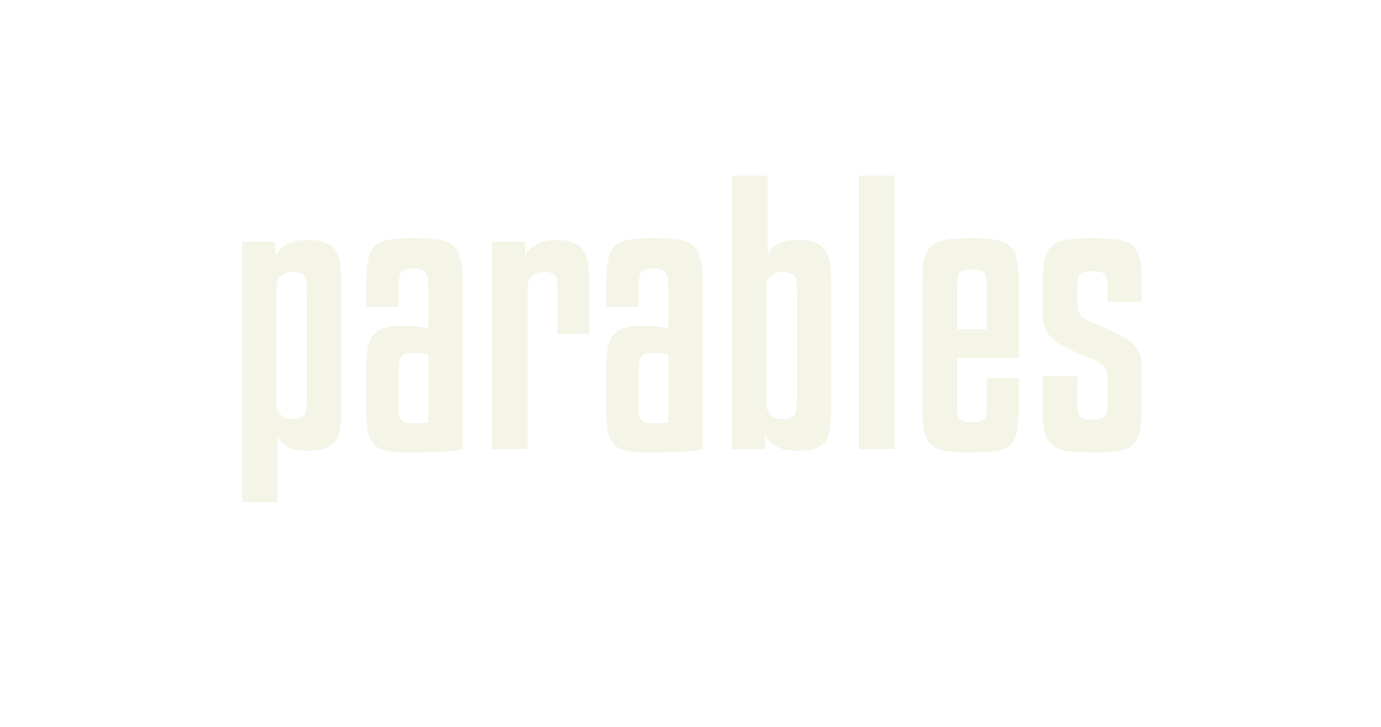 Parables Concerning Our Lord's Return
Watchful Servants:
Luke 12:35-40.
The church must be on a constant watch for the return of Jesus. 
The Wise and Foolish Virgins:
Matthew 25:1-13.
The truth taught here is that it is absolutely necessary to have the Holy Ghost to be ready for the Rapture and to enter into the Marriage Supper of the Lamb.
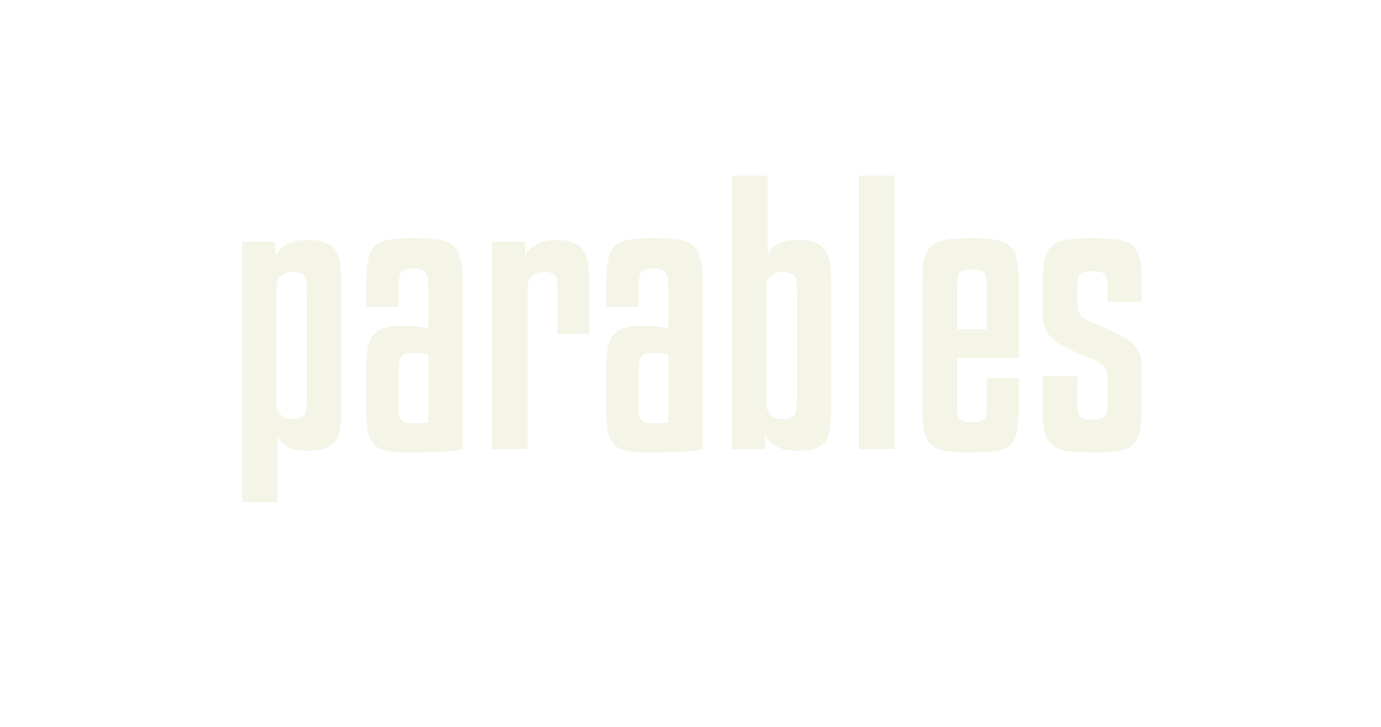 Parables Concerning Our Lord's Return
The Talents:
Matthew 25:14-30.
The lesson taught here is that rewards will be given for faithfulness, not according to the number of talents but rather according to faithfulness. 
The Pounds:
Luke 19:11-27. 
Rewards are given in direct proportion to faithfulness.
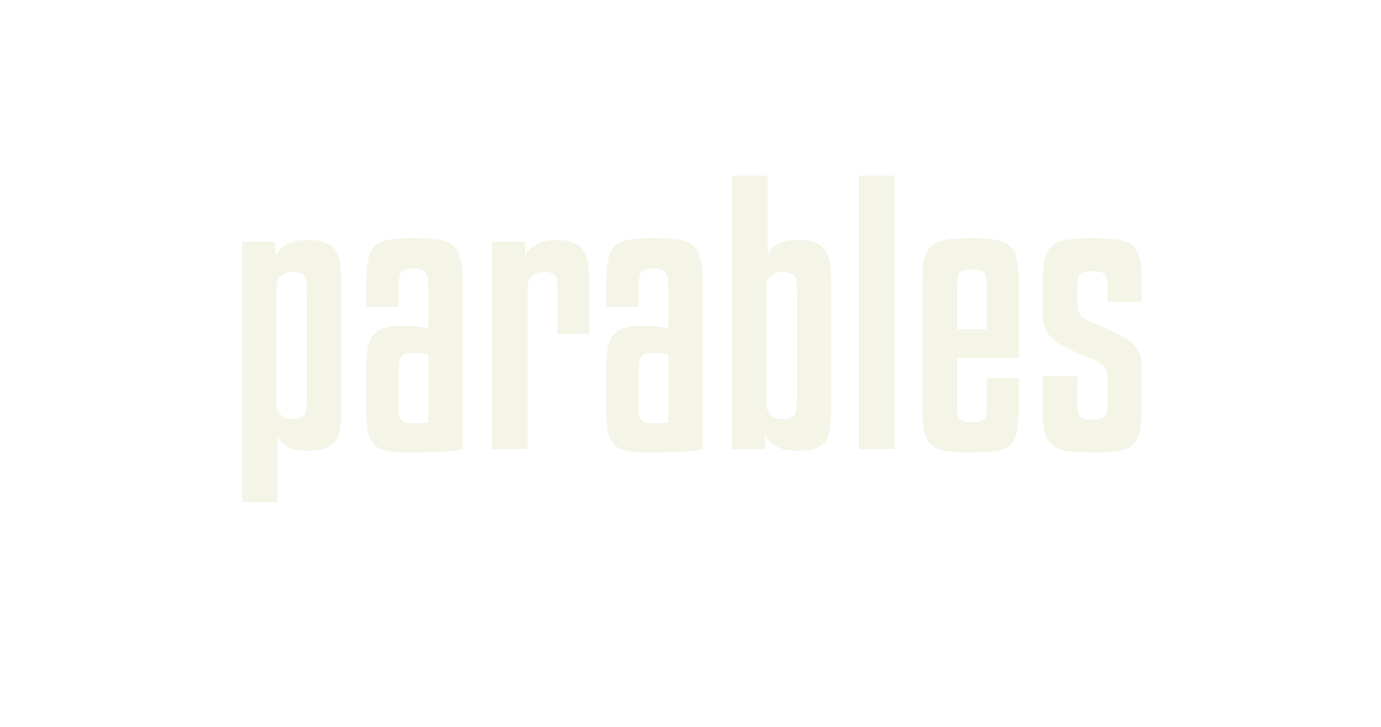 Parables Concerning Our Lord's Return
Laborers Hired for The Vineyard:
Matthew 20:1-16.
Pay was not given on length of service or amount of work accomplished but rather on faithfulness.
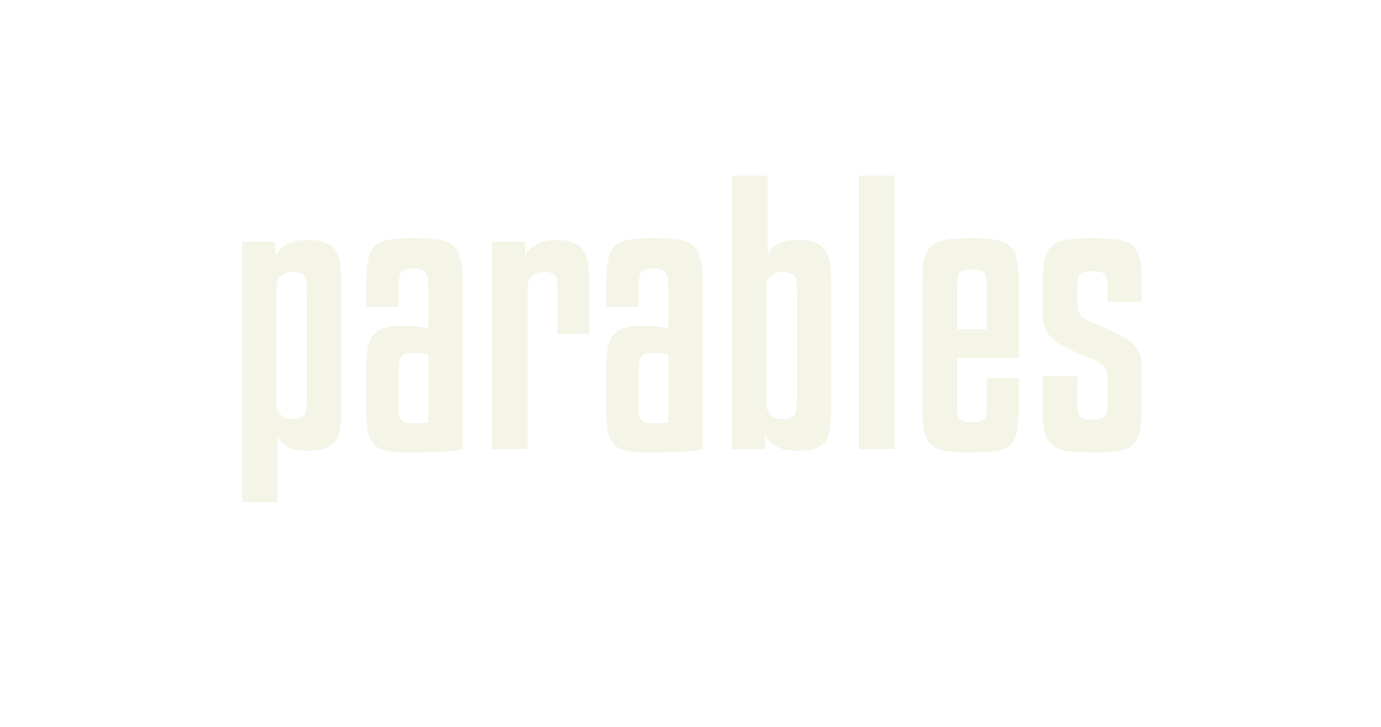 Other Parables Concerning Our Lord's Return:
Sheep and The Goats: Matthew 25:31-46.
Vineyard Left to Husbandmen: Matthew 21:33-46.
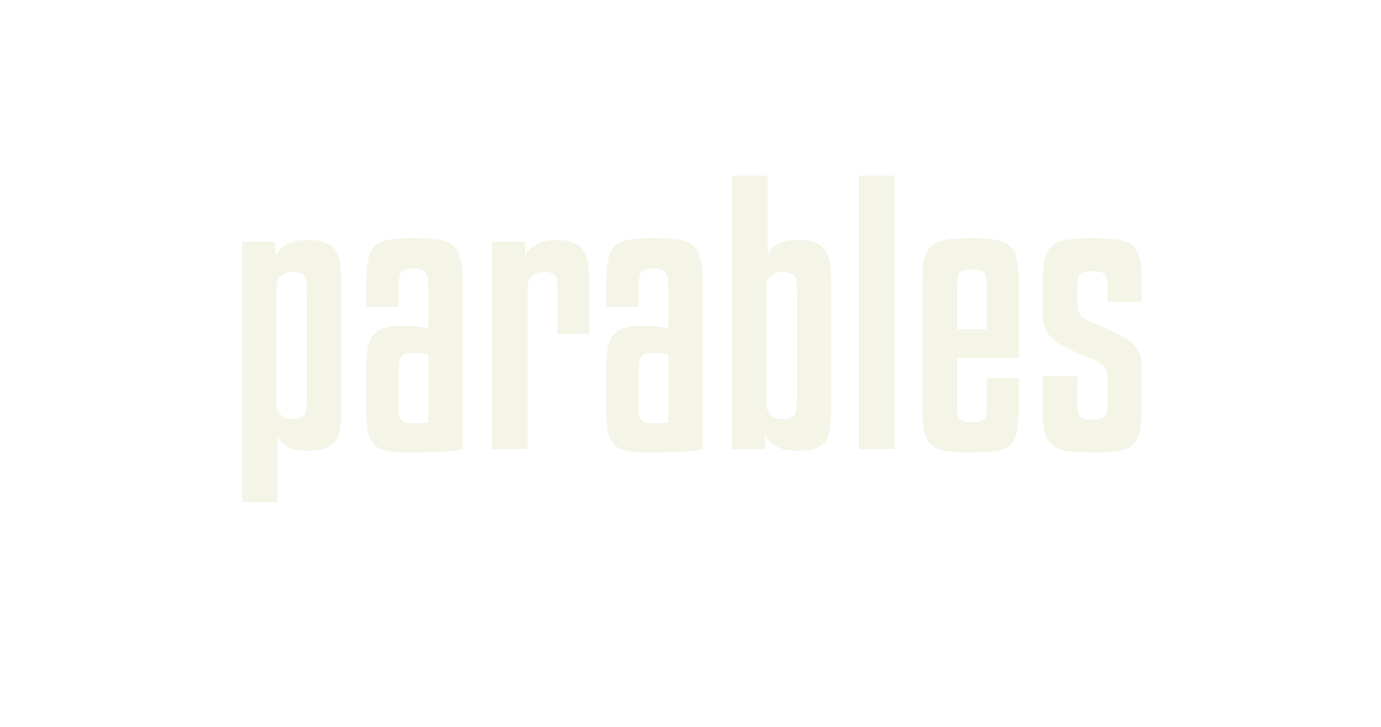